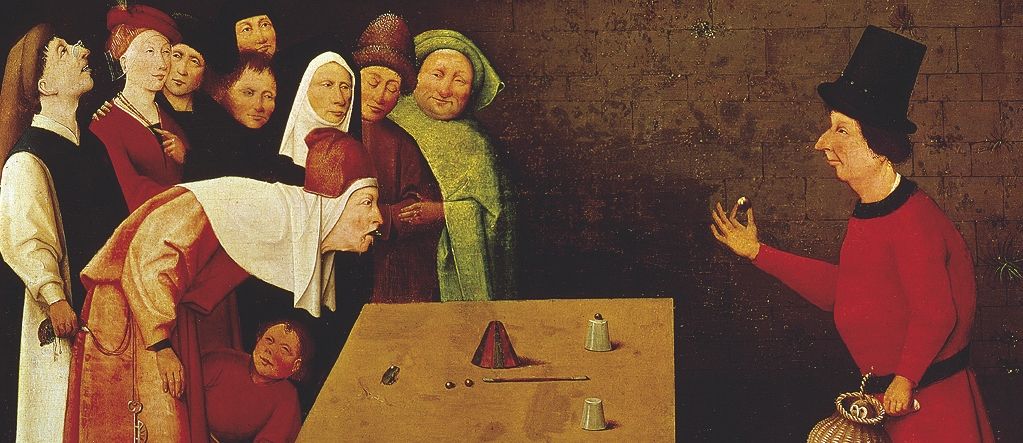 De goochelaar – Jeroen Bosch (ca. 1500)
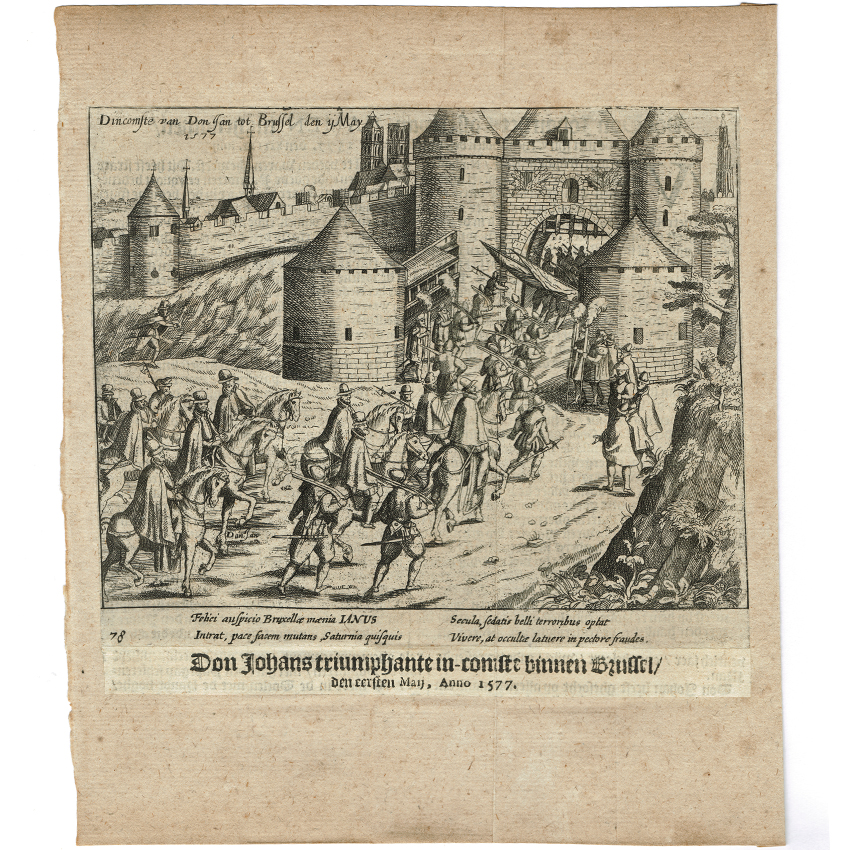 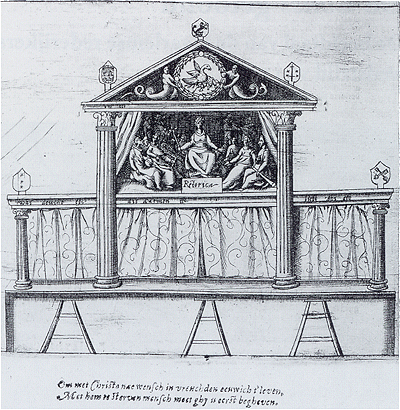 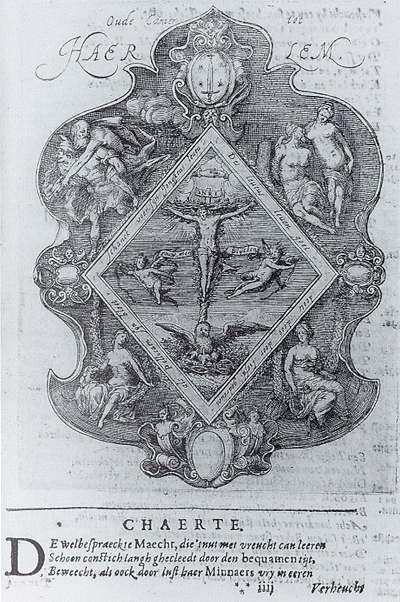 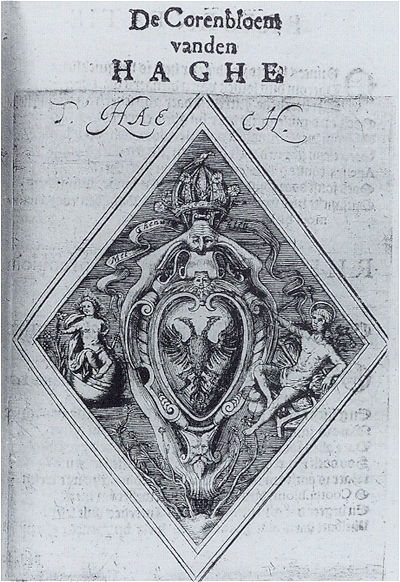 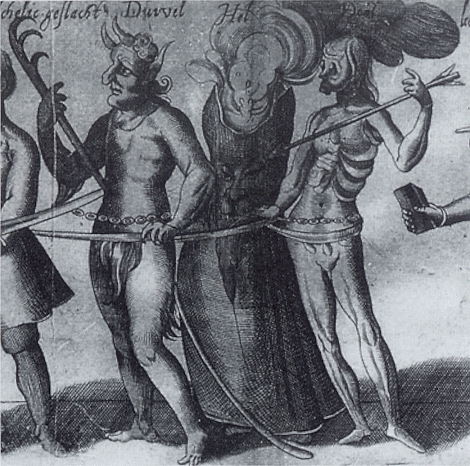 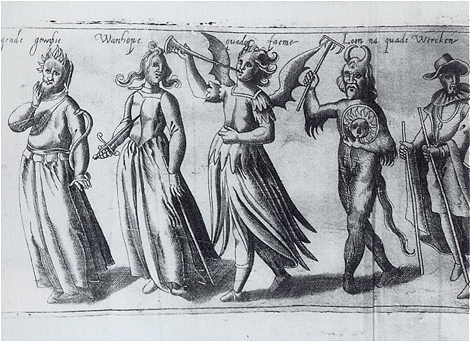 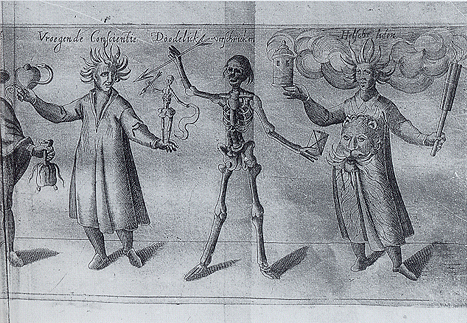 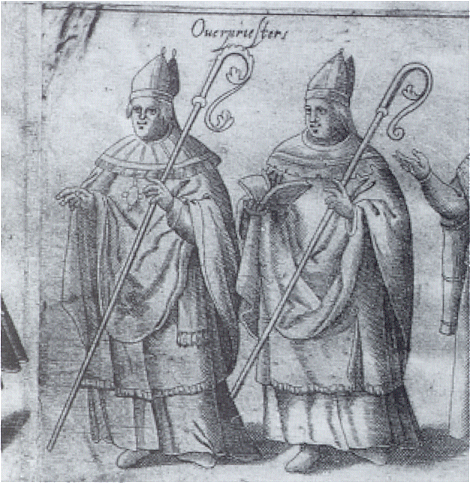 Jullie beurt!